Fenómenos de transporteTema: Reologia
Reologia
La Reologia se define como la ciencia que estudia el flujo y la deformación de la materia en general

En la práctica la mayor parte de los estudios reologicos se suelen aplicar a sustancias más o menos fluidas.
Reologia
Las  propiedades reologicas de  un  material se determinan  por la aplicación de  las leyes básicas de  la Mecánica
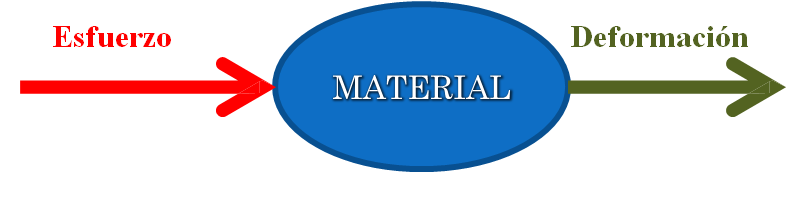 Reologia
Ley de viscosidad de newton
El modulo de corte de un sólido elástico esta dado por:



Existe una relación similar que relaciona el esfuerzo cortante en un flujo paralelo laminar, con una propiedad del fluido
                           
                                                                         (1)
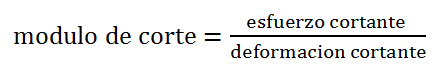 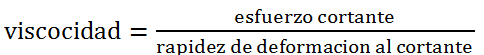 Ley de viscosidad de newton
Rapidez de deformación en un  flujo simple





La rapidez de velocidad cortante en un punto puede definirse como       de la figura podemos observar que: 


En el limite :                                      (2)
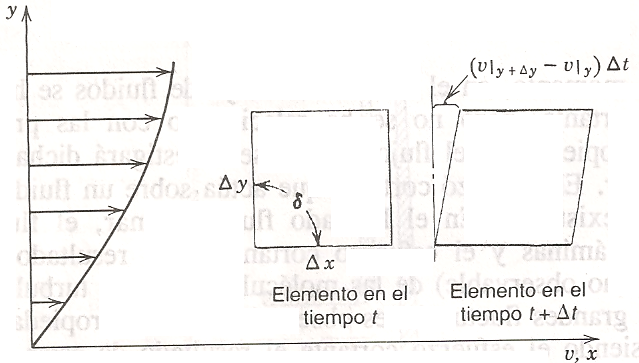 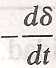 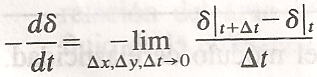 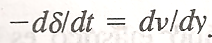 Ley de viscosidad de newton
Combinado las ecuaciones (1) y (2) y representando la viscosidad por  µ, la ley de viscosidad de Newton puede escribirse como:
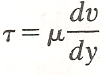 Unidades de viscosidad
Pueden obtenerse a partir de la relación de Newton de la viscosidad:


O bien, en forma dimensional:

                                                           (N.s/m2)
F=Fuerza; L=Longitud; t=tiempo
La viscosidad cinemática es una relación µ/ρ 

                                                             (m2/s)
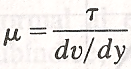 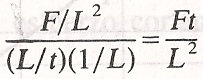 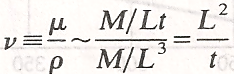 Viscosidad
La viscosidad de un fluido es una medida de su resistencia a la rapidez de la deformación.






La tensión tangencial o rasante aplicada sobre el fluido se puede calcular como:
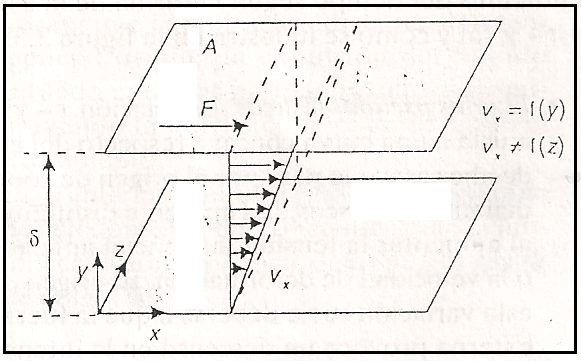 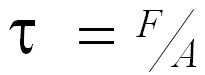 El gradiente de velocidad se puede determinar como la pendiente del perfil de velocidad:


Dado que la tensión tangencial aplicada provoca la formación del gradiente de velocidad, ambas variables han de estar relacionadas:


Esta última representa la ecuación reologica de un fluido
El gradiente  de velocidad se suele denominar también velocidad de deformación, representándose por  
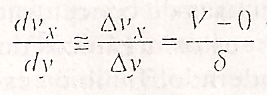 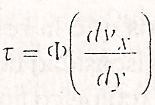 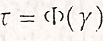 Clasificación reologica de fluidos
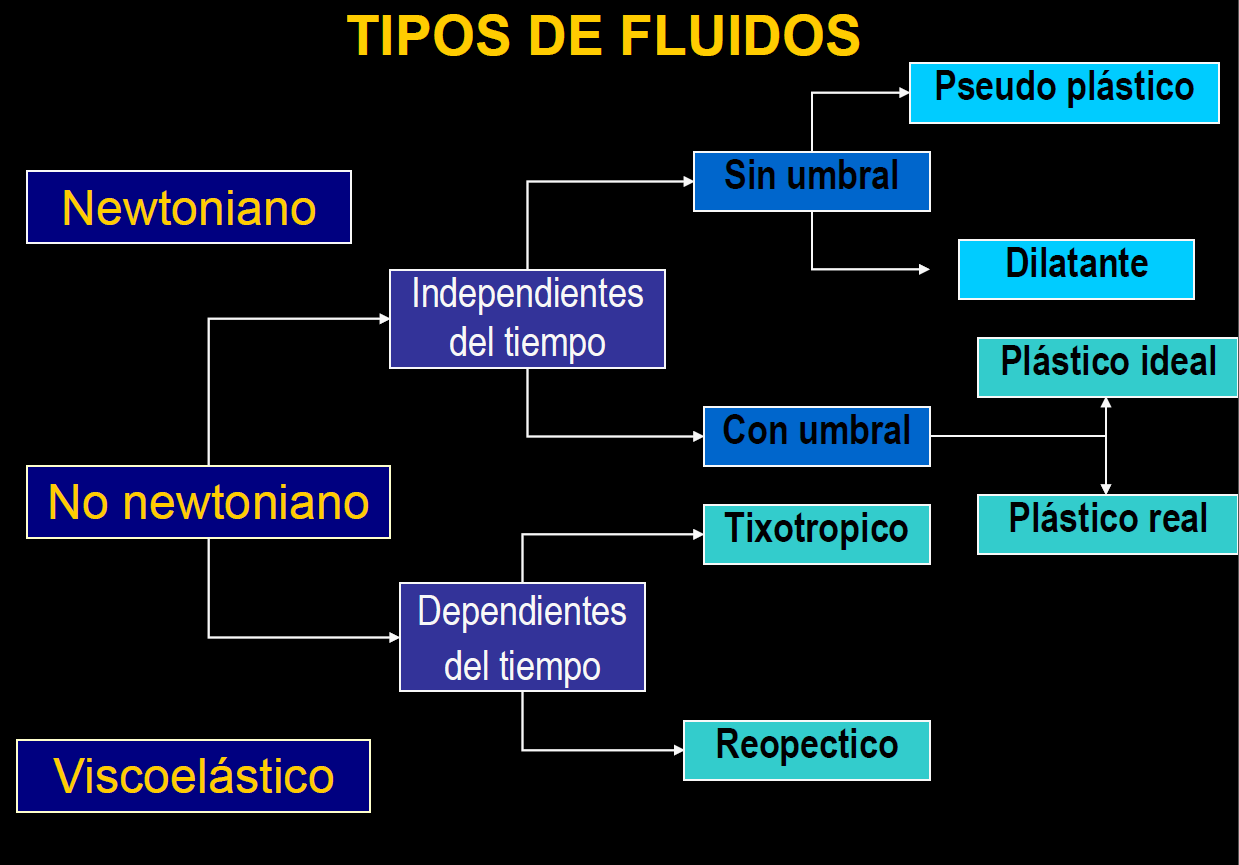 Clasificación Reologica de fluidos
Fluidos Newtonianos: son aquellos en los que la tensión tangencial es directamente proporcional a la velocidad de deformación, cumpliéndose la ley de Newton de la viscosidad.


Ejemplo: Agua, aire
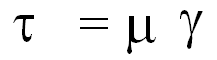 Clasificación reologica de fluidos
Fluidos no Newtonianos: Son fluidos en los que la relación  vs  no se ajusta a la ley de viscosidad de newton. Los mismos tienen un comportamiento reologico anómalo 

 En los fluidos no newtonianos la viscosidad no es una propiedad física, denominándose viscosidad aparente al cociente entre la tensión tangencial y la velocidad de deformación:
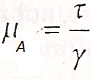 Clasificación reologica de fluidos
Los fluidos no newtonianos se clasifican en 3 grandes grupos:


Fluidos independientes de tiempo
Fluidos dependientes del tiempo
Fluidos viscoelasticos
Fluidos independientes del tiempo
Pseudoplasticos y Dilatantes
   Ley de Potencia de Ostwald: esta ecuación relaciona el esfuerzo cortante con la velocidad de deformación según la expresión :



Tenemos 
 Pseudoplasticos n <1,   Ej.: champú, salsas
 Dilatantes          n >1             Ej.: suspensiones     concentradas de almidón y de arena húmeda
 Fluido newtoniano n= 1
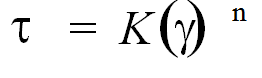 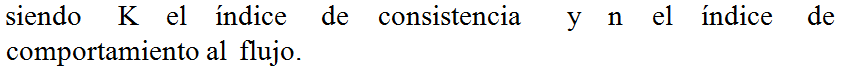 Fluidos independientes del tiempo
Fluidos Plásticos de Bingham
    En estos fluidos existe un valor crítico  , denominado también tensión de fluencia


Donde:
             es el umbral de fluencia 
             es la viscosidad plástica  

Ej.: Kétchup, pasta dental, chocolate
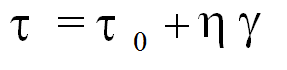 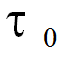 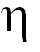 Fluidos independientes del tiempo
Fluidos plásticos reales o mixtos
   Se diferencian de los anteriores en que una vez superado el valor de o la variación  vs  es similar a la de un fluido pseudoplastico.

 El modelo reologico más usado para describir los fluidos plásticos reales es el de Herschel-Bulkley


Donde K es el índice de consistencia
o es la tensión umbral
y n es el índice de comportamiento del flujo
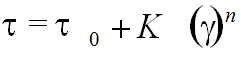 Representación gráfica  vs 
Fluidos Newtonianos y no Newtoniano independientes del tiempo.
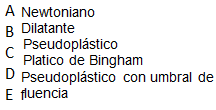 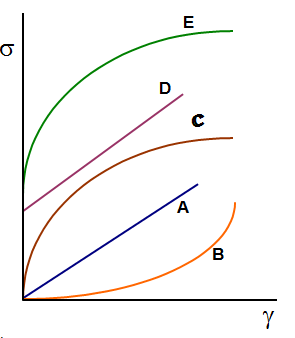 Fluidos dependientes del tiempo
Se clasifican en fluidos tixotrópicos (Ej.: yogur, mayonesa, margarina) y reopecticos según que la viscosidad aparente disminuya o aumente con el tiempo, respectivamente
no se dispone de un modelo generalizado
Una simplificación habitual resulta :
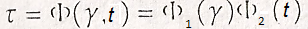 Fluidos viscoelasticos
Se trata de un caso especial de fluidos con propiedades intermedias entre el comportamiento elástico y plástico (Ej.: polímeros fundidos, soluciones de polímeros)
En la siguiente figura se muestra un elemento plano de un fluido viscoelastico sobre el que se aplica una determinada tensión tangencial t en la dirección x.



 la diferencia entre ambas tensiones se toma para cuantificar reologicamente estos fluidos
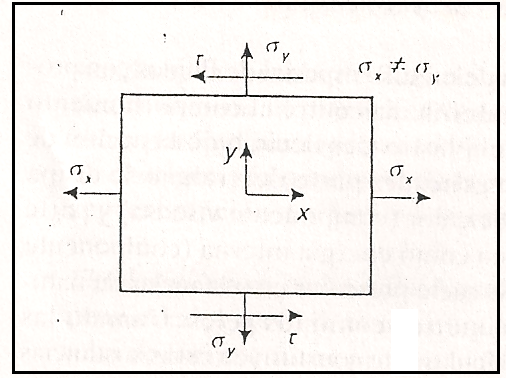 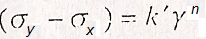 Efecto Weissenberg:  Se observa al agitar un liquido viscoelastico en el interior de un recipiente.








a) fluido viscoso puro          b) fluido viscoelastico
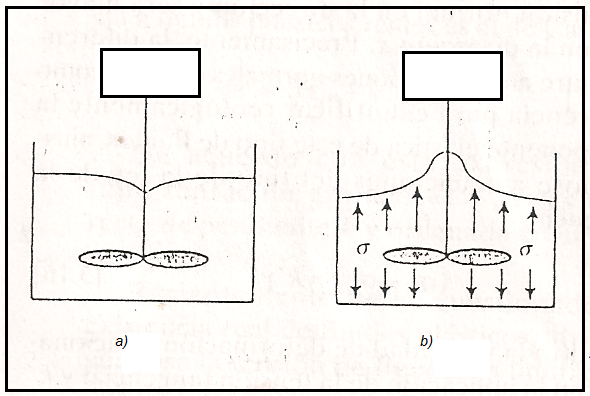 Cuando un fluido viscoelastico circula por el interior de una conducción, la tensión tangencial debida al rozamiento con las paredes de la misma provoca la aparición de tensiones normales en dirección radial








a) fluido viscoso puro       b) fluido viscoelastico
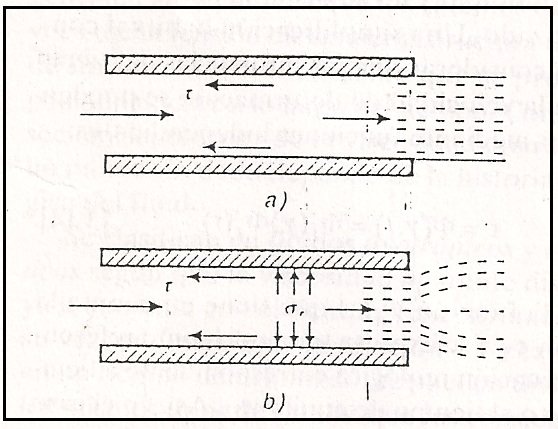 El análisis de los fluidos viscoelasticos se complica más todavía ya que la reacción elástica no es inmediata, sino que se desarrolla paulatinamente a lo largo del tiempo







Se observa un aumento inicial de la tensión tangencial que soporta el fluido seguido de una disminución paulatina hasta alcanzar un valor de equilibrio
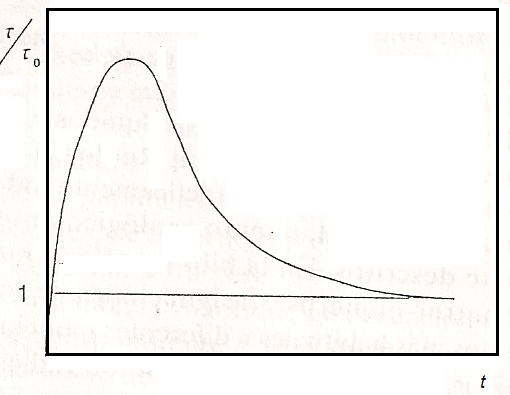 Factores que influyen sobre la consistencia de los fluidos
La temperatura es uno de los factores que mayor efecto tiene sobre las propiedades reologicas de los fluidos
Para líquidos newtonianos:


Siendo o el factor pre exponencial y Ea la energía
de activación
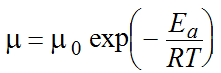 En los fluidos no newtonianos es frecuente relacionar la temperatura con la viscosidad aparente, mediante ecuaciones semejantes a la de fluidos newtonianos:




Cuando el fluido está constituido por un disolvente con sólidos en suspensión, la consistencia aumenta notablemente con la concentración de sólidos (C).



 es un parámetro experimental ( >1)
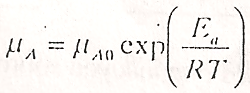 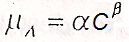